Unit-5
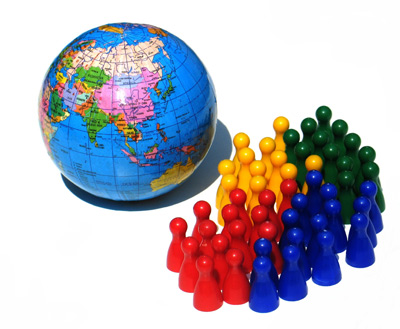 4. Population size : objectives
Core
Define population as a group of organisms of  one species, living in the same area at the same time.
State the factors affecting the rate of population growth for a population of an organism (limited to food supply, predation and disease), and describe their importance .Identify the lag, exponential (log), stationary and  death phases in the sigmoid population growth  curve for a population growing in an environment  with limited resources
Describe the increase in human population size  and its social implications
Interpret graphs and diagrams of human population growth.
	Supplement
Explain the factors that lead to the lag phase,  exponential (log) phase and stationary phase in the sigmoid curve of population growth  making reference, where appropriate, to the  role of limiting factor
Define the term population…?
Population as a group of organisms of  one species, living in the same area at the same time.
All the individuals in a populations  may interbreed and produce fertile offspring.
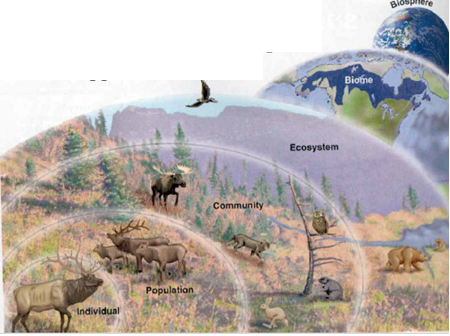 Define the term population…?
Some species individuals are very widely distributed and it is difficult to divide them into separate populations.
These are divided into separate populations due to reproductive barrier such as rivers and mountains.
Populations: Creole wrasseHabitat: Coral reefPlace: Reefs around Tobago in the Caribbean
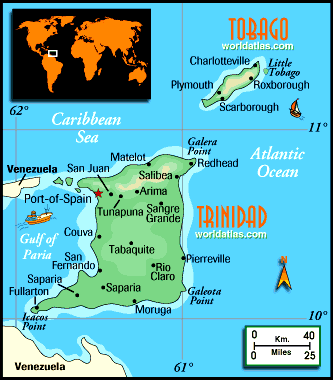 Populations: Wildebeest  And ZebrasHabitat: GrasslandPlace: East Africa (Game park)
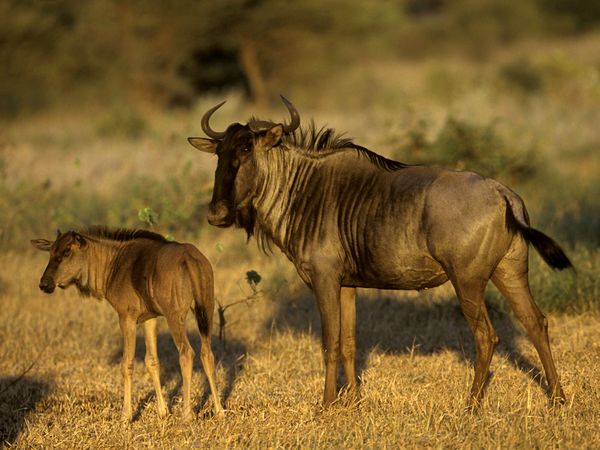 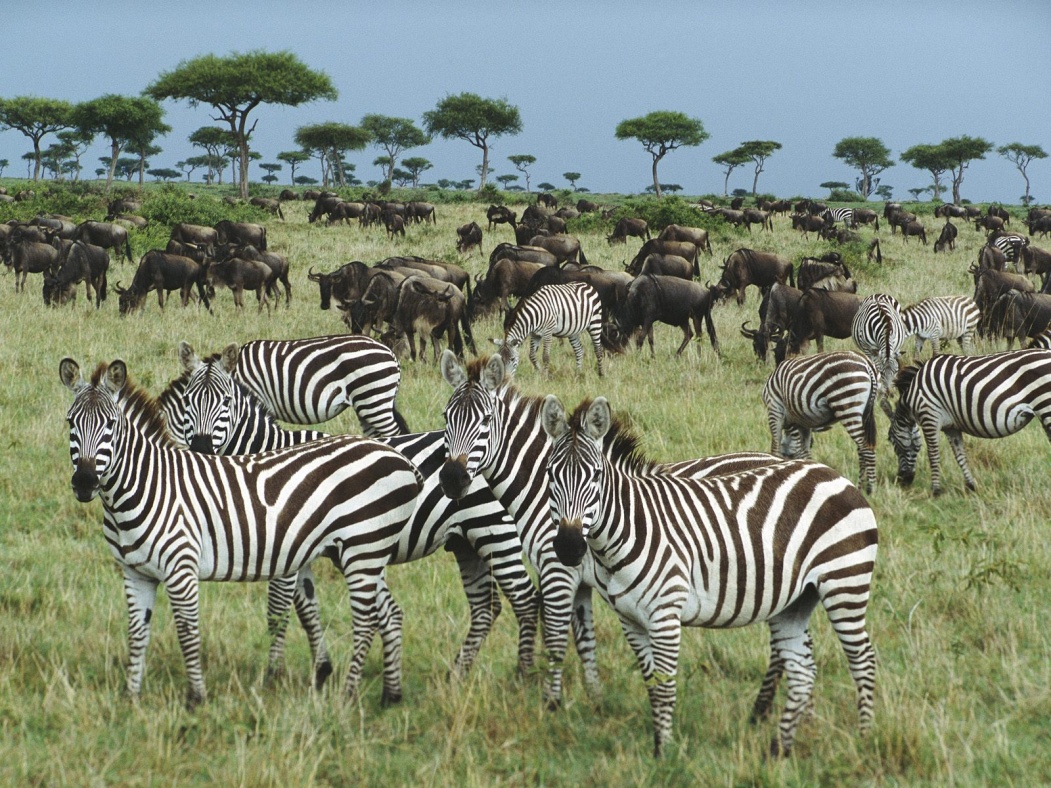 Populations: komodo dragonHabitat: Dry grassland and forestPlace: Komodo  island in Indonesia
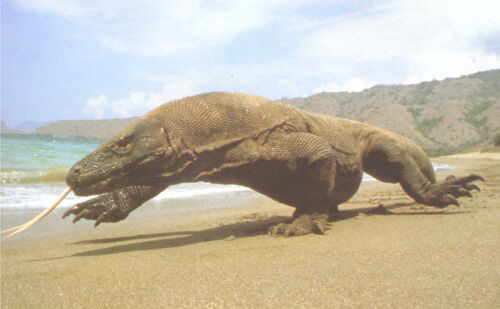 Populations: Nepenthes rajah( Carnivorous plant)Habitat: Mountain forestPlace: Mount Kinabalu in Malaysia
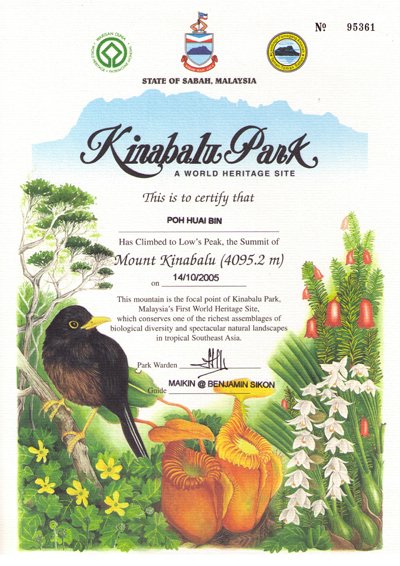 Population size
Factors that affect the rate of population growth are….?
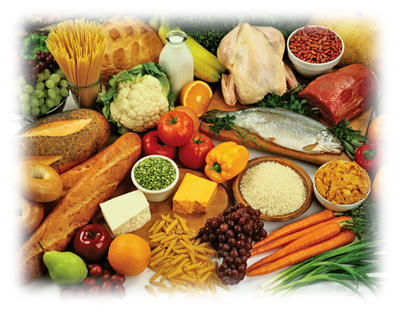 Food supply: 
Ample food will enable organisms to breed more successfully to produce more offspring. 
Shortage of food can result in death or emigration reducing the population.
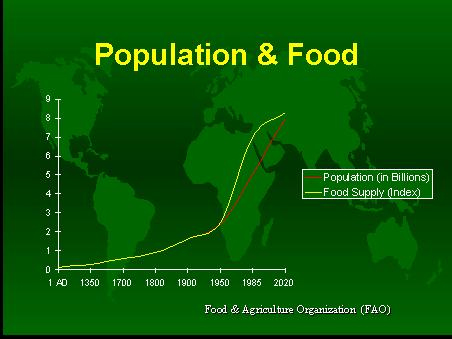 Factors that affect the rate of population growth are….?
Predation:
Heavy predation of a population will drop the number of organisms eaten.
As predator numbers increase, prey numbers drop and as predators numbers drop, prey numbers rise.
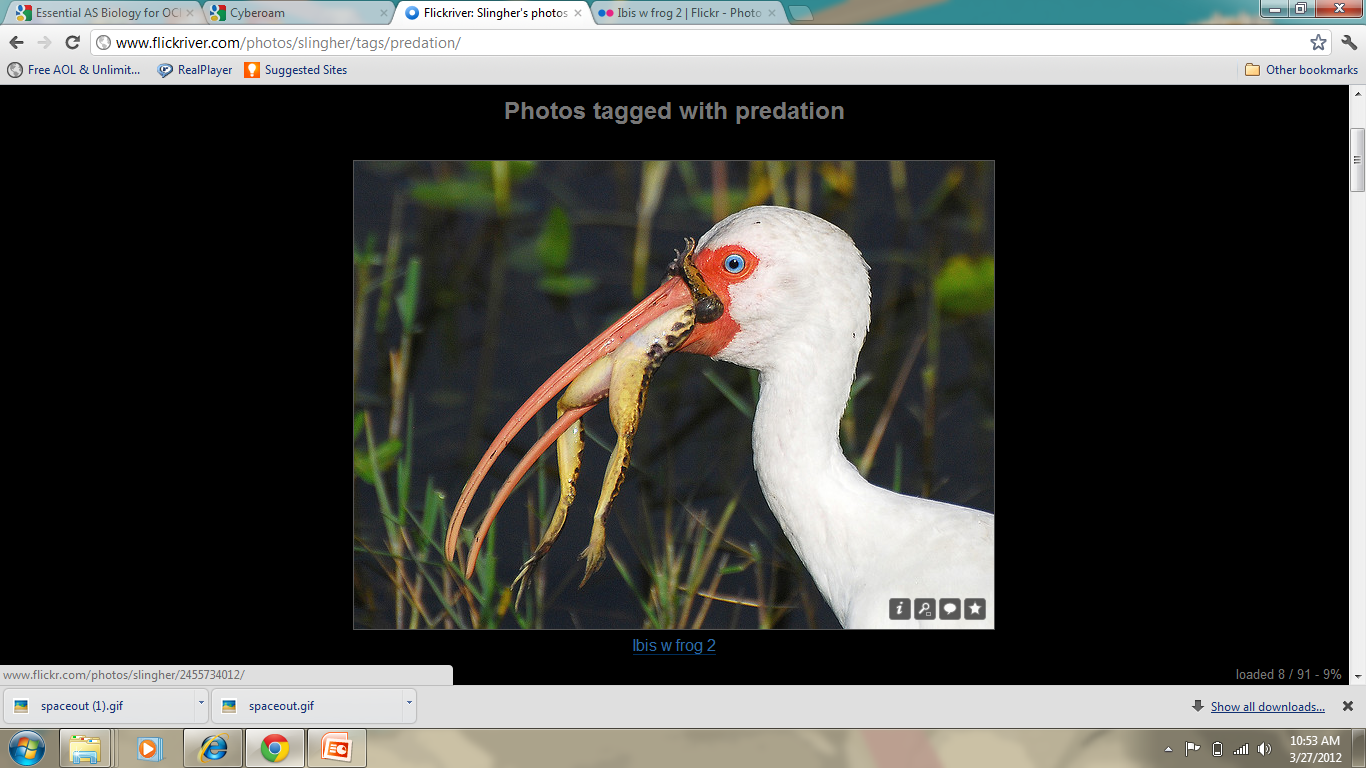 Factors that affect the rate of population growth are….?
Diseases:
	Epidemics can reduce population sizes very rapidly.
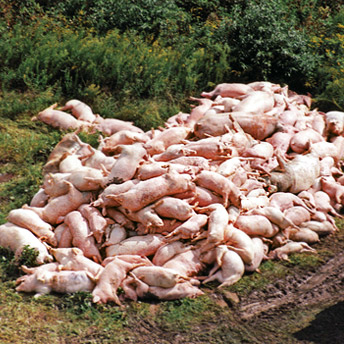 Population growth ……?
What will happen if a population grows in the presence of any limiting factor/s.
What will happen if a population grows in the absence of limiting factors.
What effect will you find on population growth if there is any limiting factor/s exist.
Bacterial growth
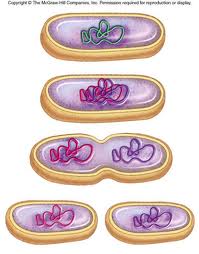 Identify the lag, exponential (log), stationary and  death phases in the sigmoid population growth  curve for a population growing in an environment  with limited resources.
Lag phase: 
	new population takes  time to settle and mature before breeding season.
Log phase: 
	No limiting factors will allow rapid breeding that result into significant increase in population.
Stationary phase:
	Limiting factor such as shortage of food, reproduction rate down, more death.
b) What will happen if a population grow in the absence of limiting factors.
Is this pattern match with human population growth……..?
Describe the increase in human population size
http://www.ined.fr/en/everything_about_population/animations/world_population/
Find out the nature of curve and reasons of it…?
Describe the increase in human population size
Improvement in food supply
Development of medicine to control diseases.
Infant  mortality has decreased
Increased life expectancy
Human population size and its social implications
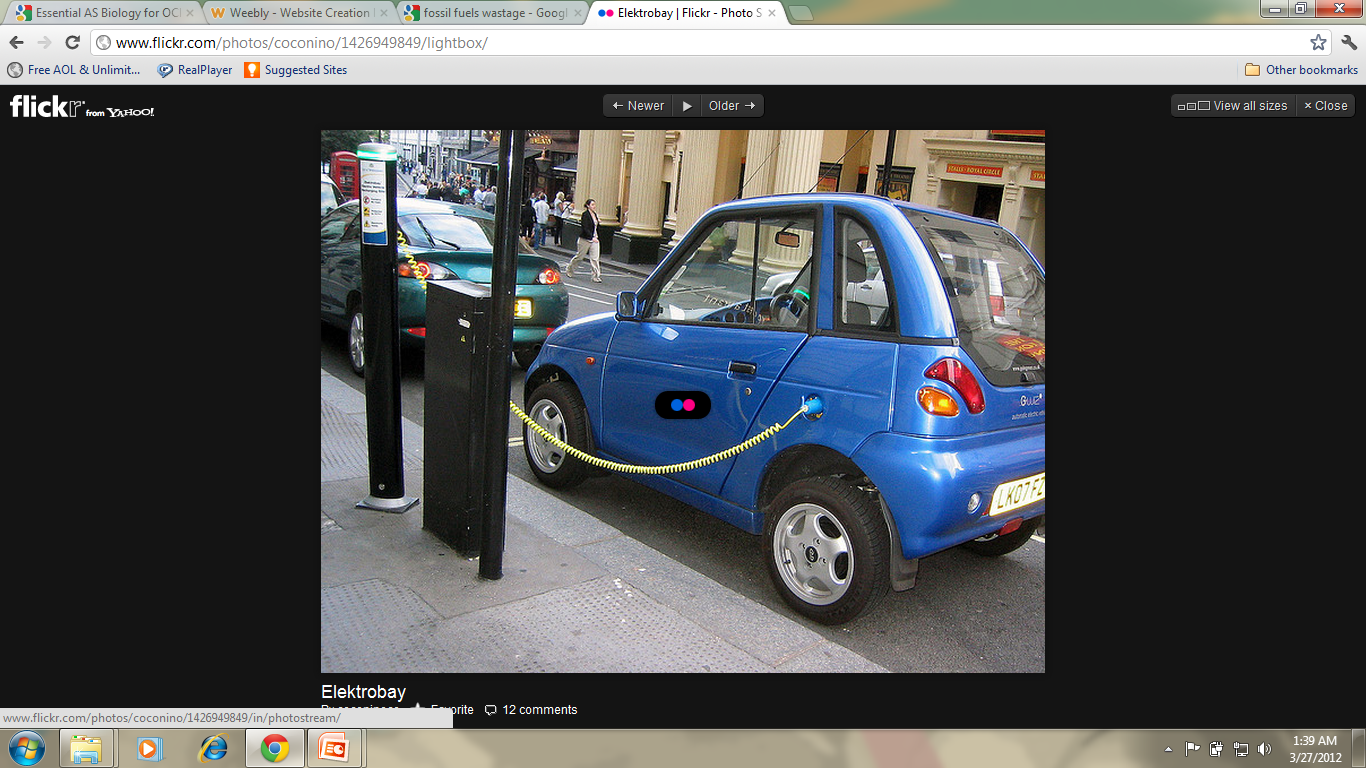 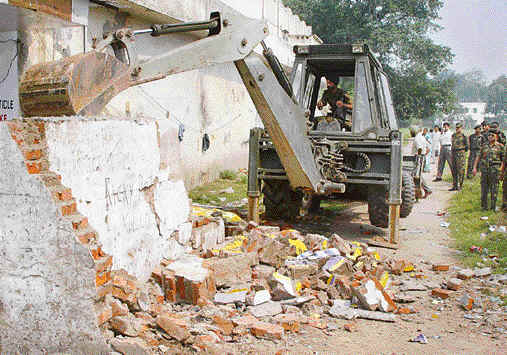 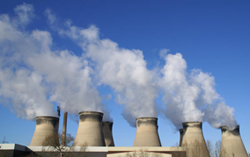 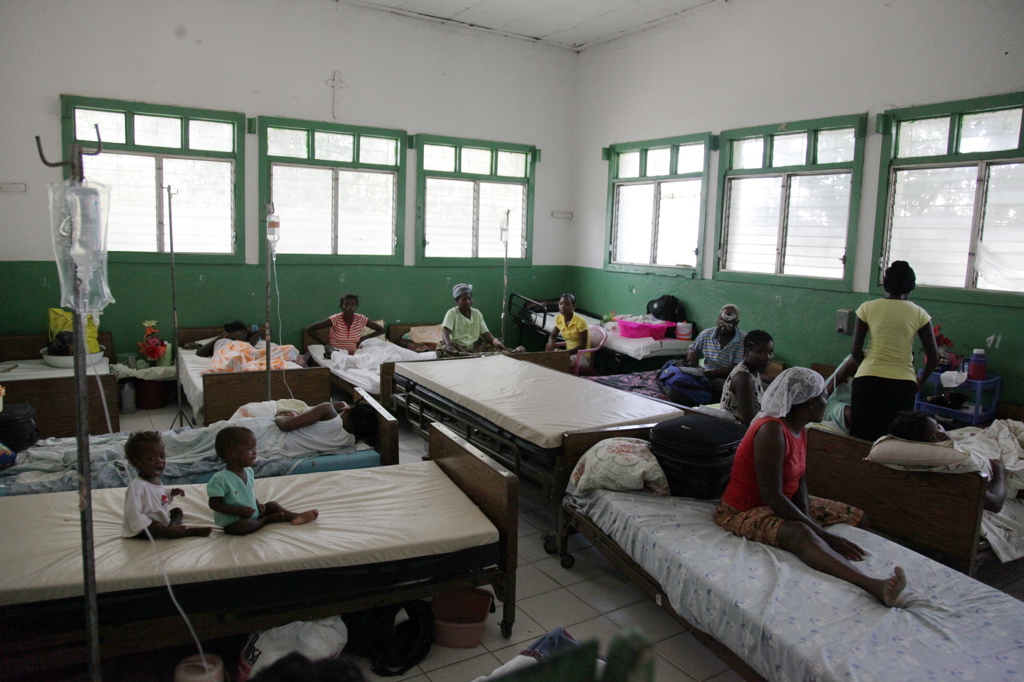 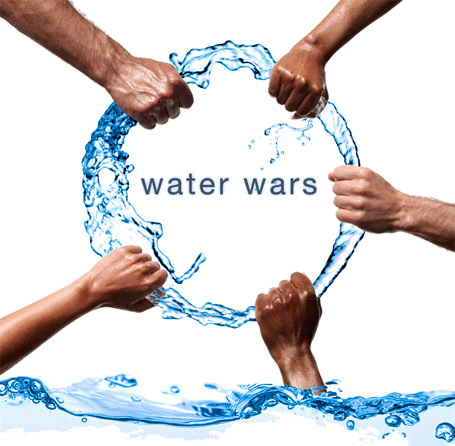 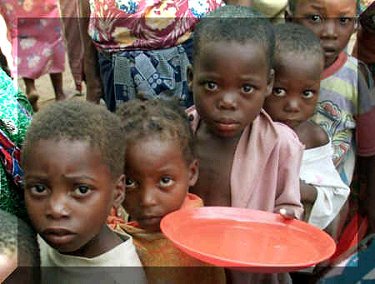 Increasing  demands for basic resources like
Food
Water
Space
Medical care
Fossil fuels
Greater pressure on environment leads to pollution.
Interpret graphs and diagrams of human population growth.
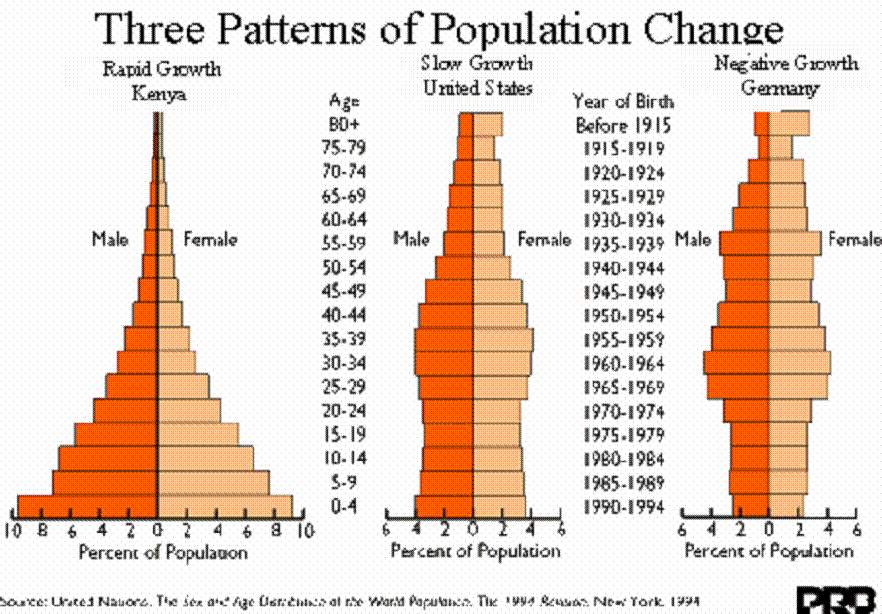 http://www.ined.fr/en/everything_about_population/animations/age_pyramid/
Checks on population increase
Competition: 
Predation:
Diseases:
Famine
War
Epidemics
Flood
Tsunami
Earthquakes